МБДОУ «Детский сад «Планета детства» комбинированного вида»
«Первые шаги в математику»
Подготовила: воспитатель Ермолаева Т.С.
Цель проекта:Формирование и развитие сенсорных представлений (о форме, цвете, величине предметов, их свойствах) у детей средствами дидактических игр и игровых упражнений.      Задачи проекта:Проанализировать учебно-методическую литературу по вопросам сенсорного развития детей младшего возраста.Дополнить дидактический материал по сенсорному развитию.Разработать систему игр, обеспечивающих последовательное развитие  в условиях игровой деятельности.Разработать информационные листы для родителей с рекомендациями по ознакомлению по данной теме.Развитие познавательных процессов, мелкой моторики, памяти, внимания и воображения у детей.Учить детей различать форму, цвет, величину предметов и другие их признаки.Учить детей замечать массу предмета (легкий – тяжёлый).Знакомить со следующими основными свойствами предметов:с цветами спектра (красный, синий, желтый, зеленый, белый, черный),с формой (круг, квадрат, треугольник, овал и прямоугольник),с величиной (большой и маленький).Учить замечать количественное отношение между предметами (много, один, мало).Способствовать сенсорному развитию в процессе обследования предметов (обвести контур пальцем, наложение и приложение одного предмета к другому для определения равенства или разницы свойств).Формировать умения:Определять форму, величину, цвет предметов по образцу; группировать и чередовать предметы по цвету (найди такой же).Группировать однородные предметы по одному сенсорному признаку, а затем по двум признакам (форма и величина).
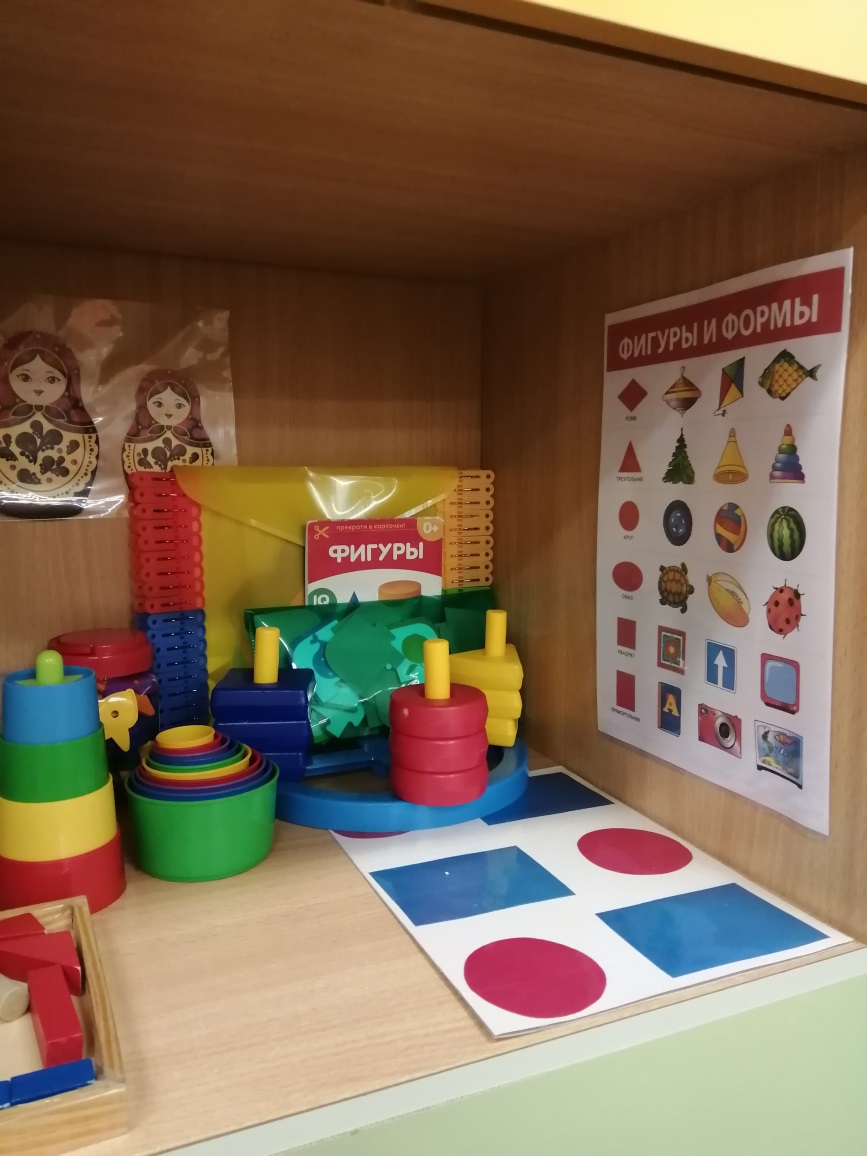 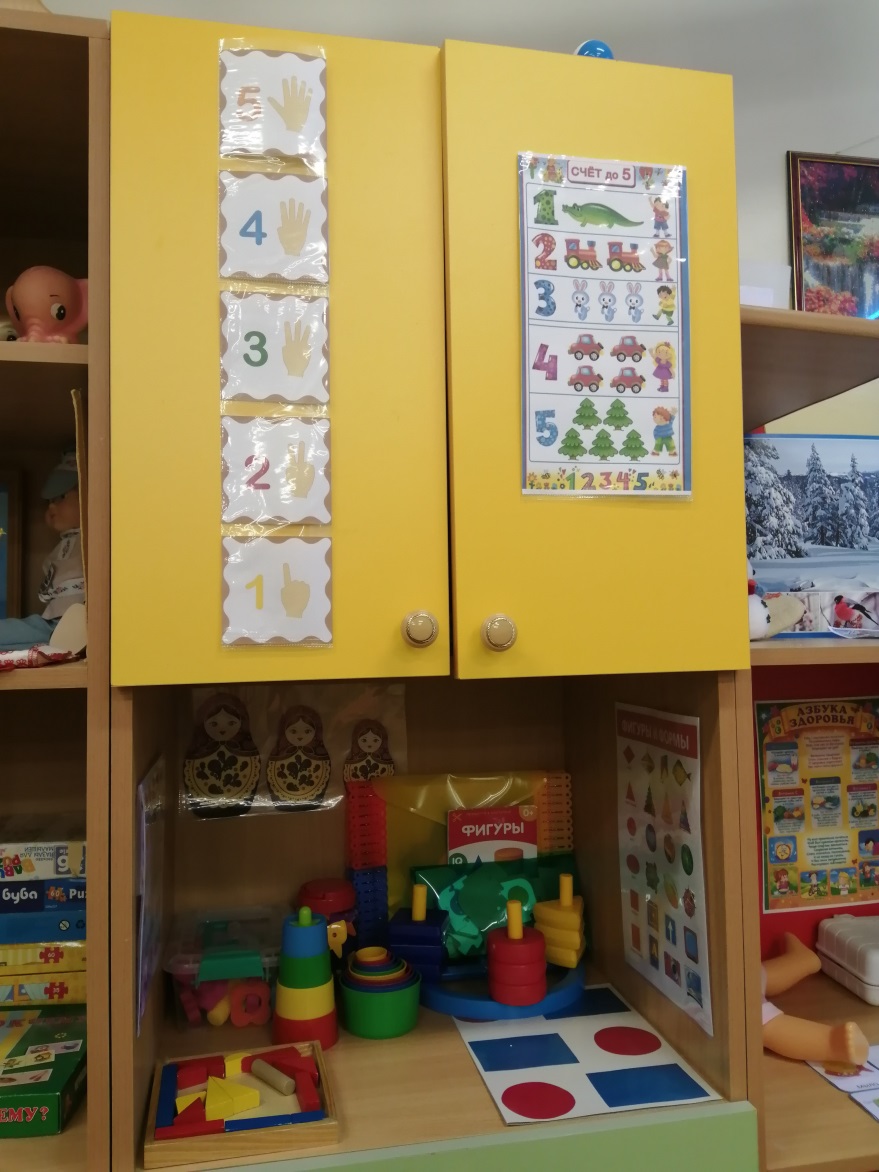 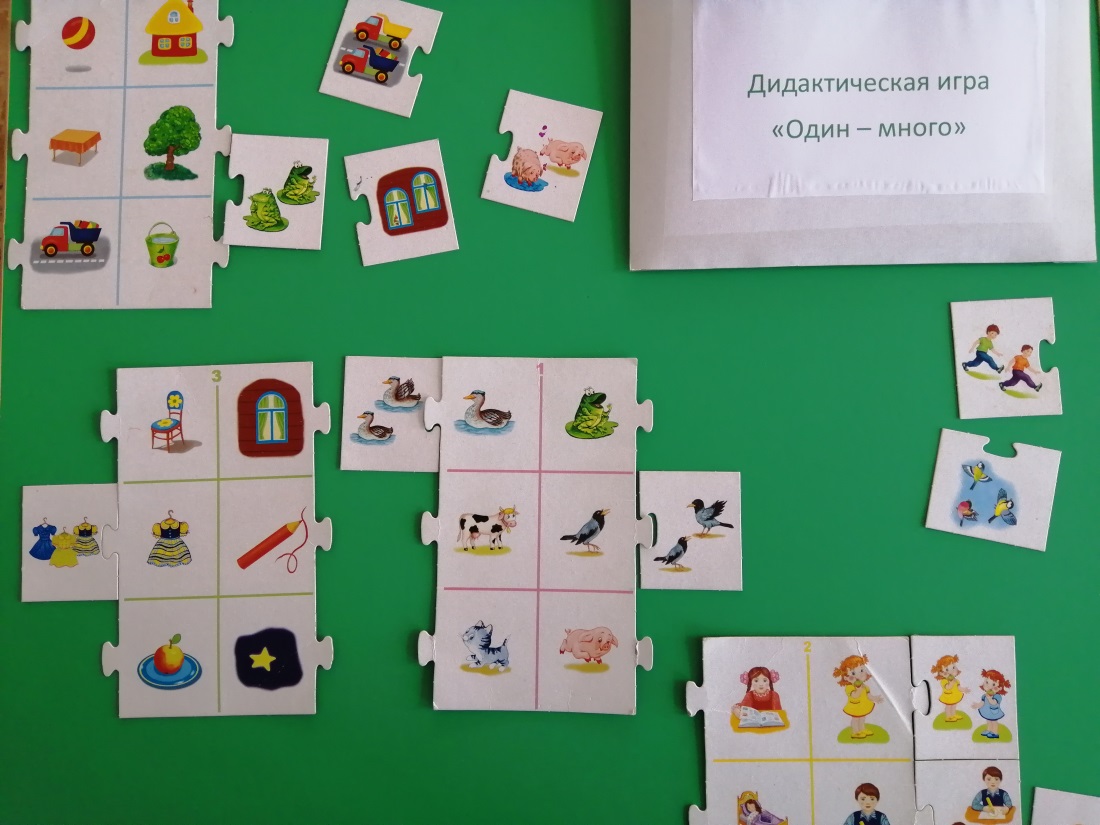 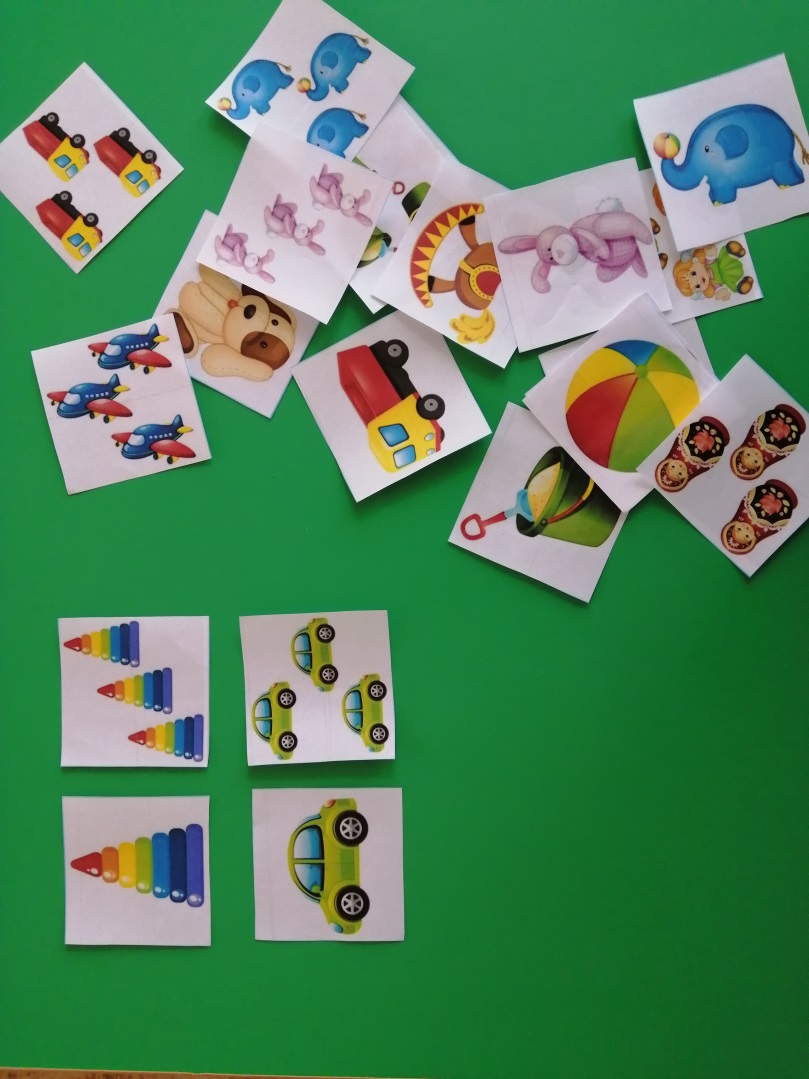 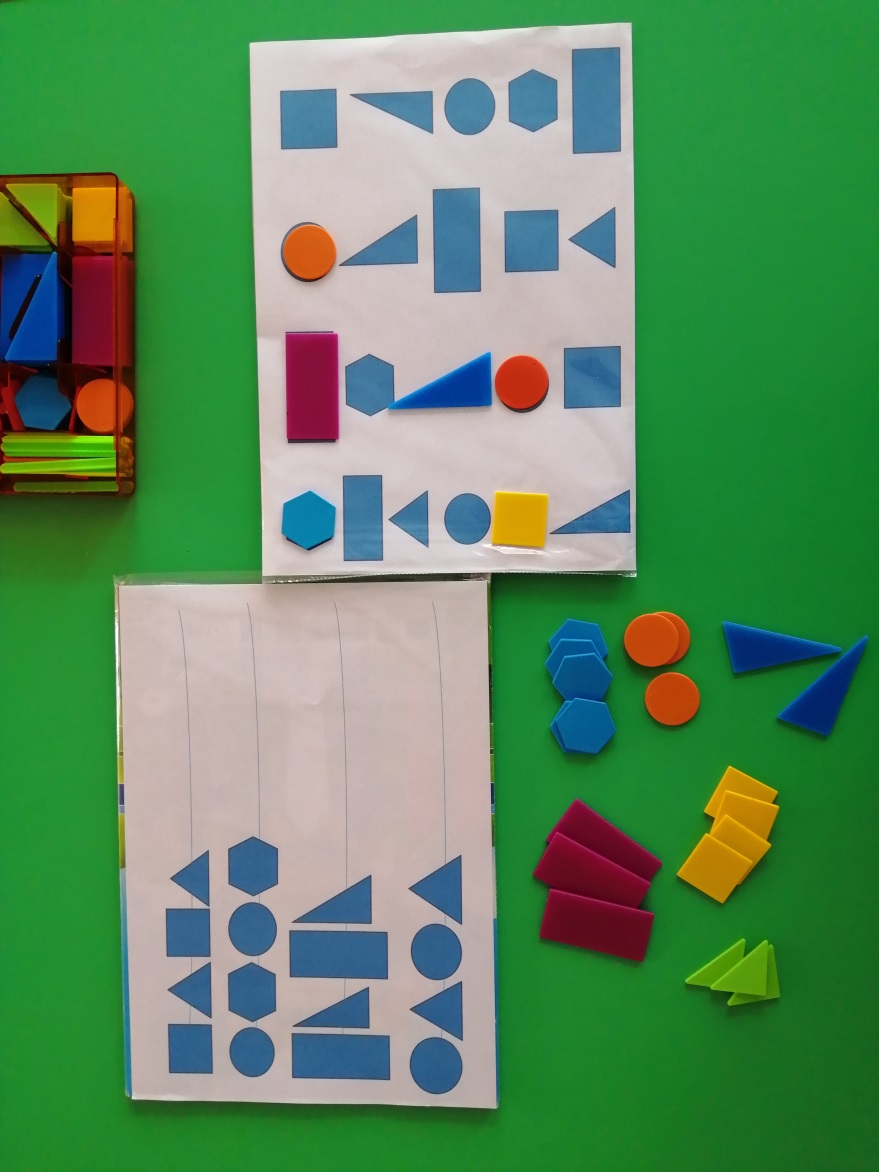 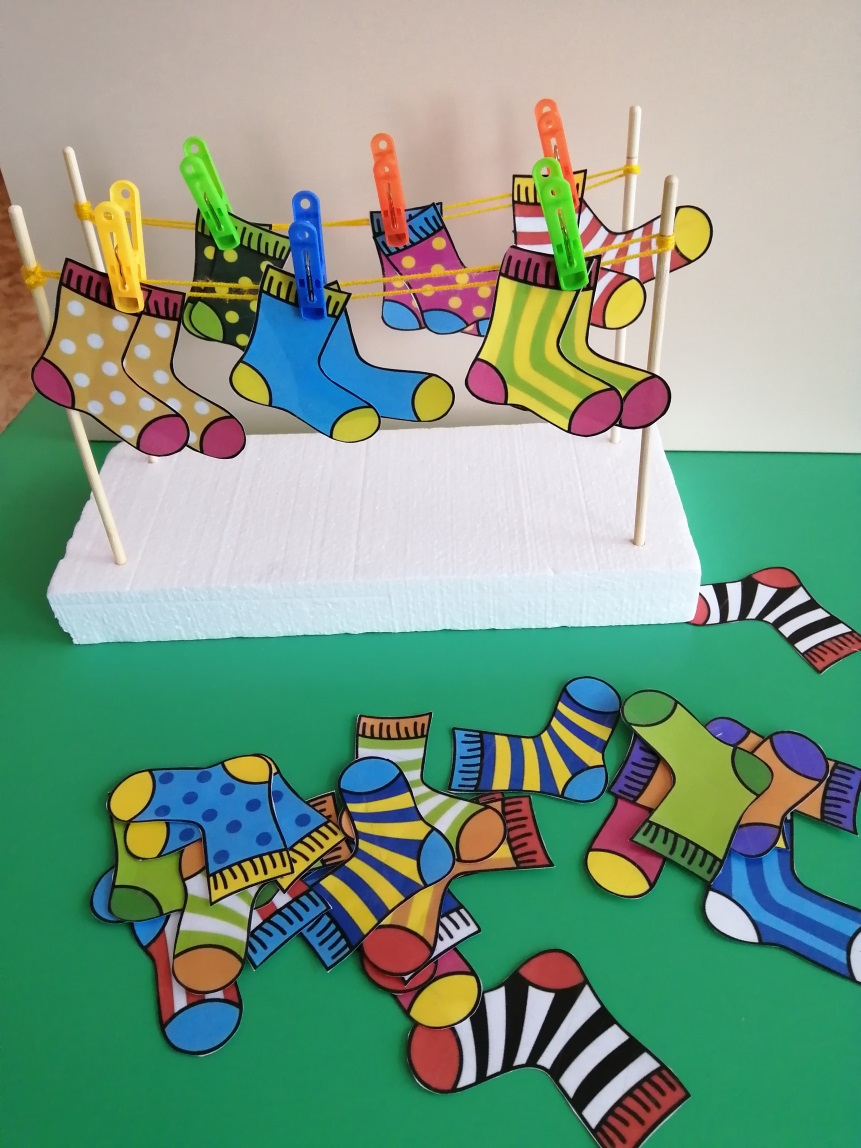 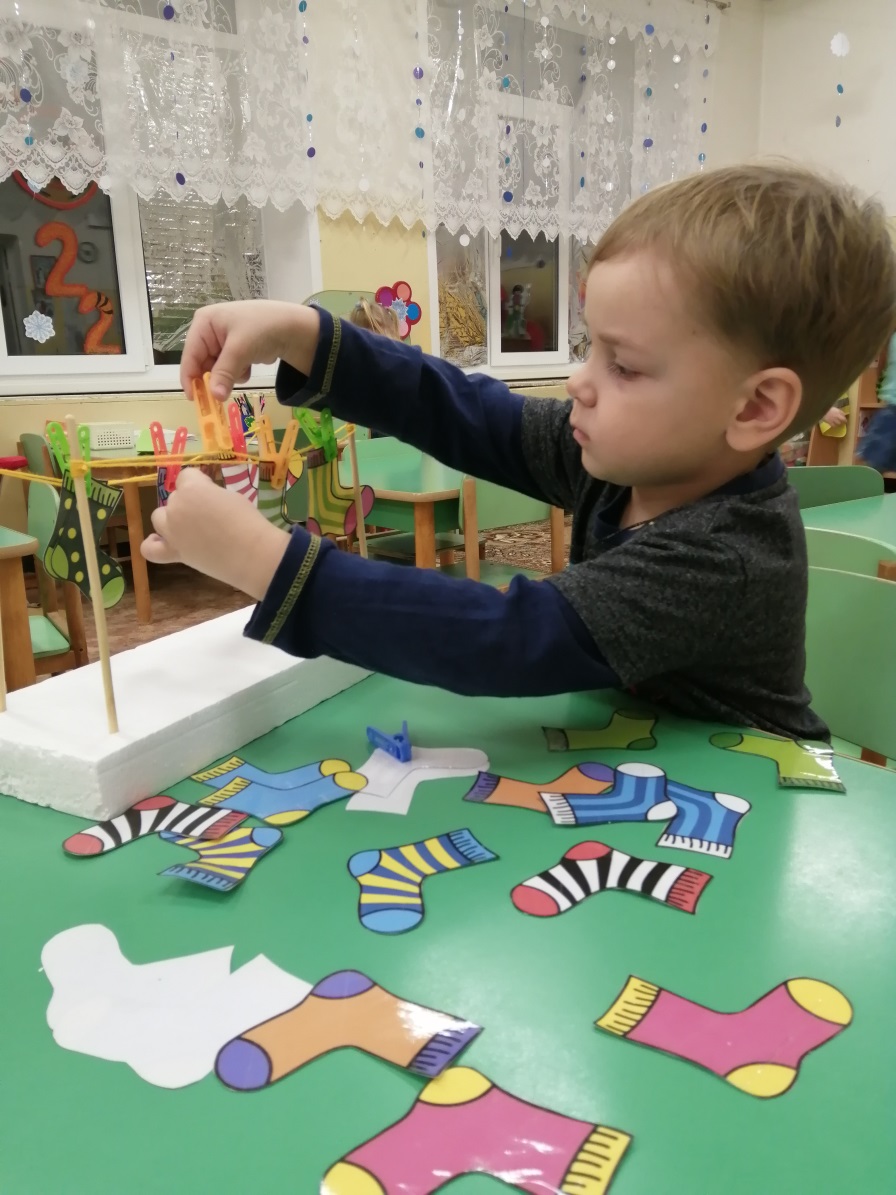 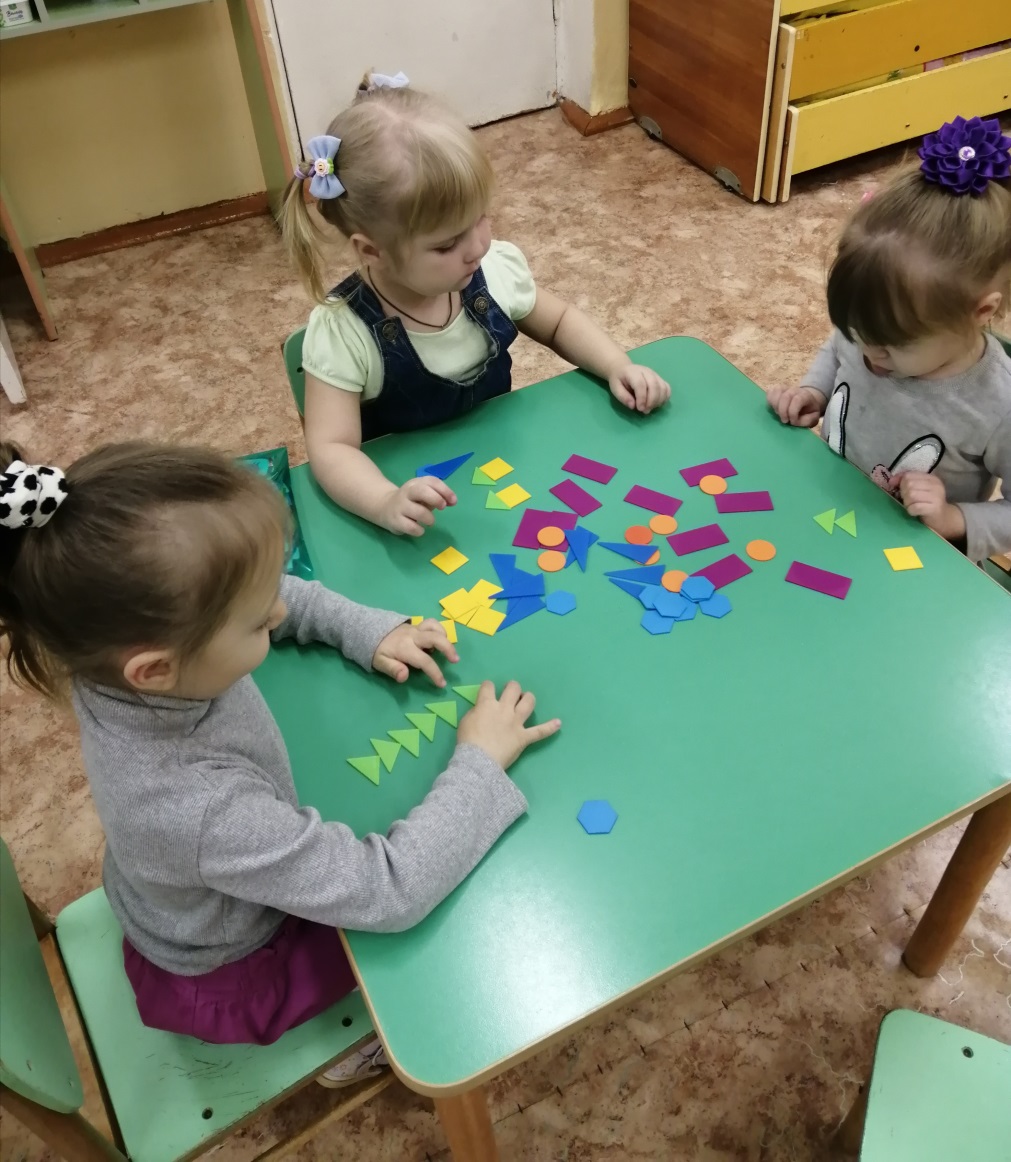 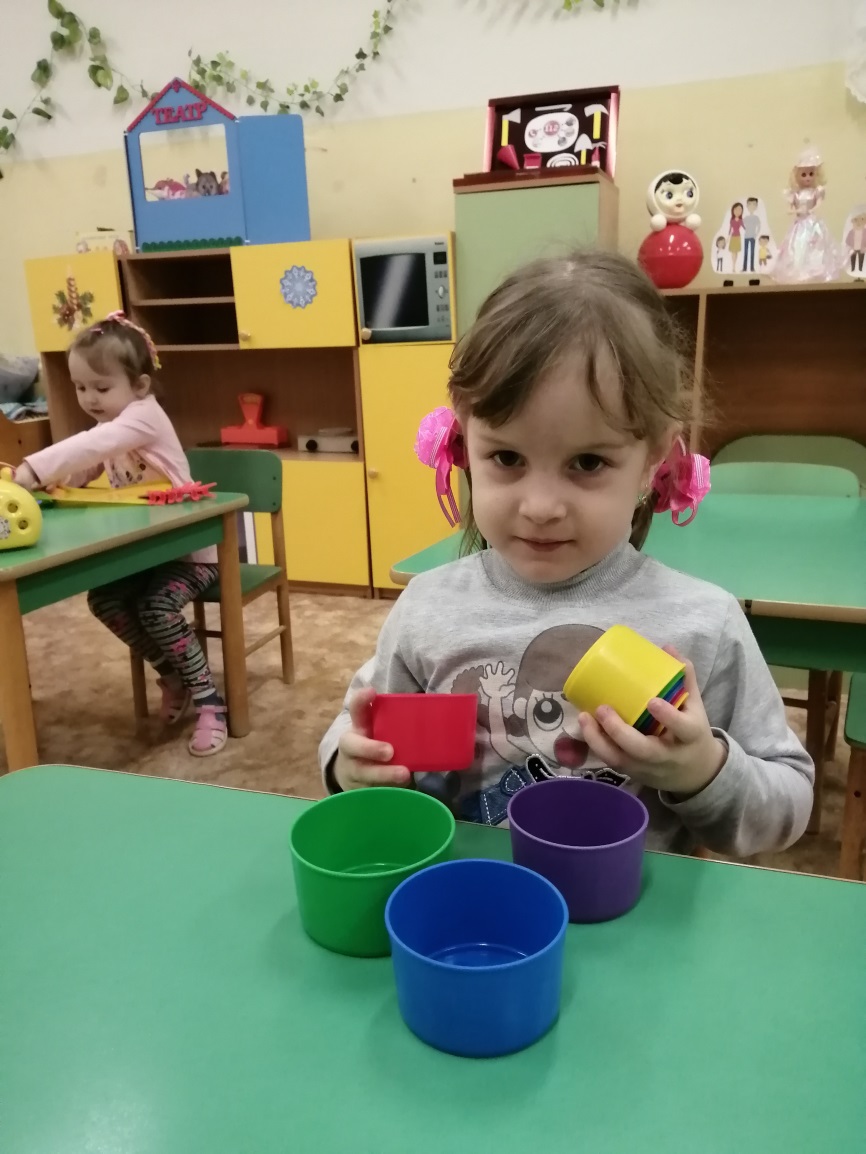 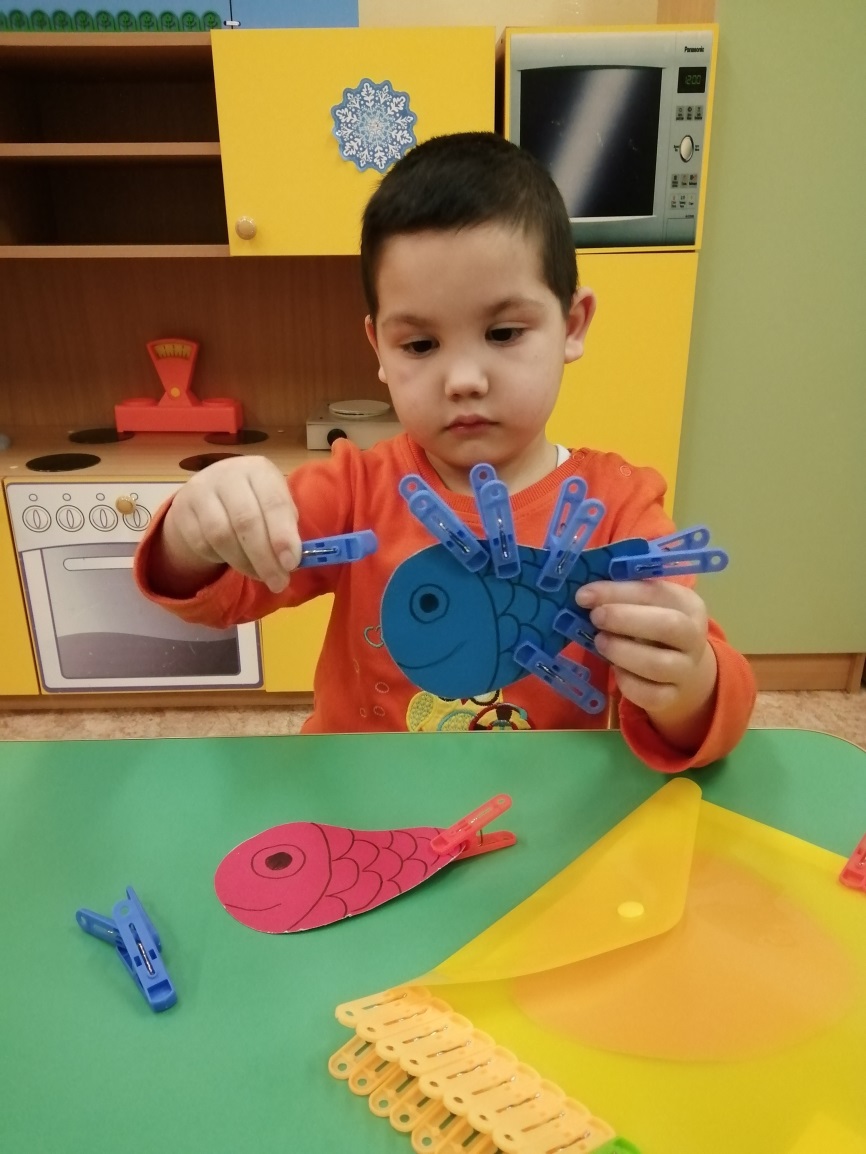 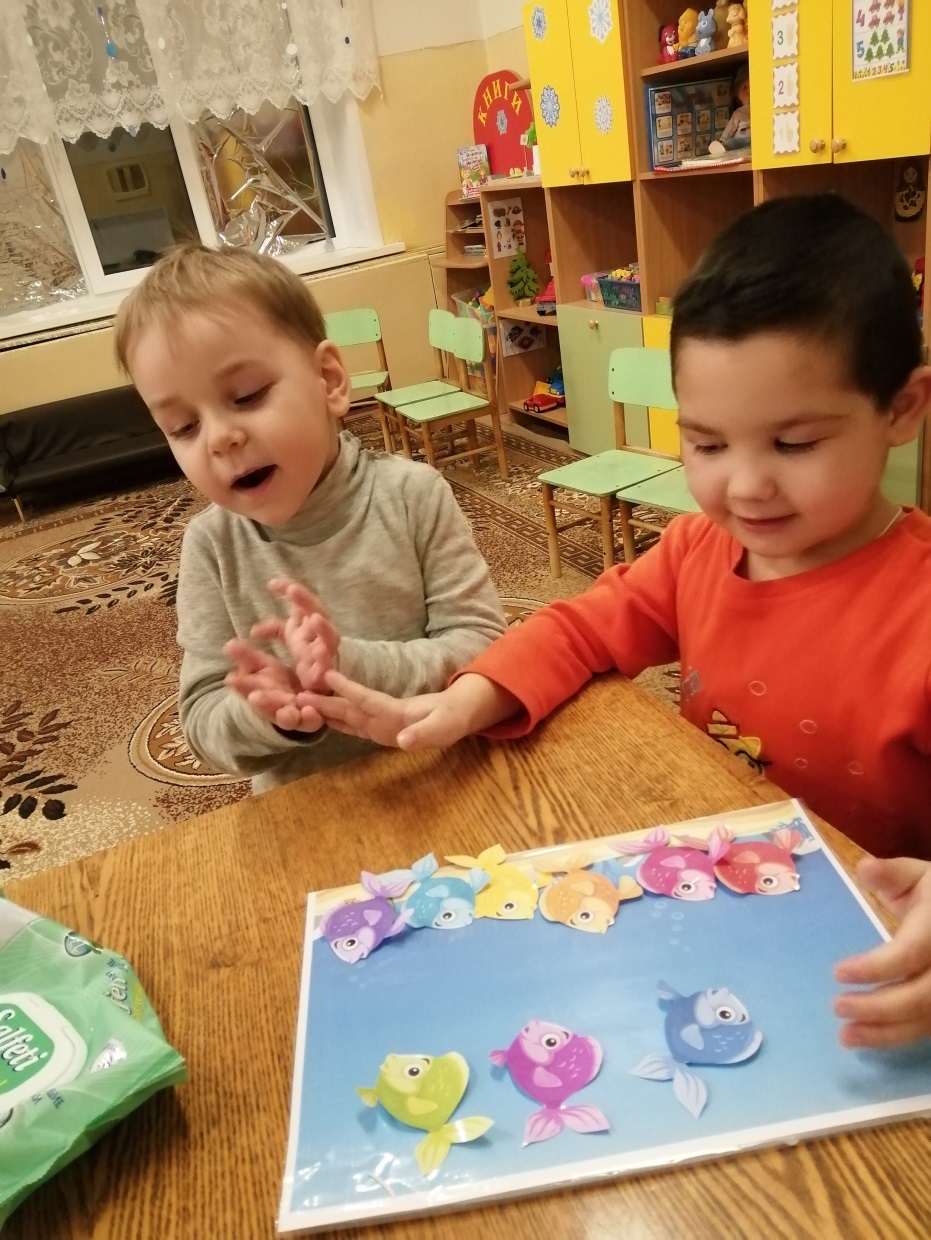 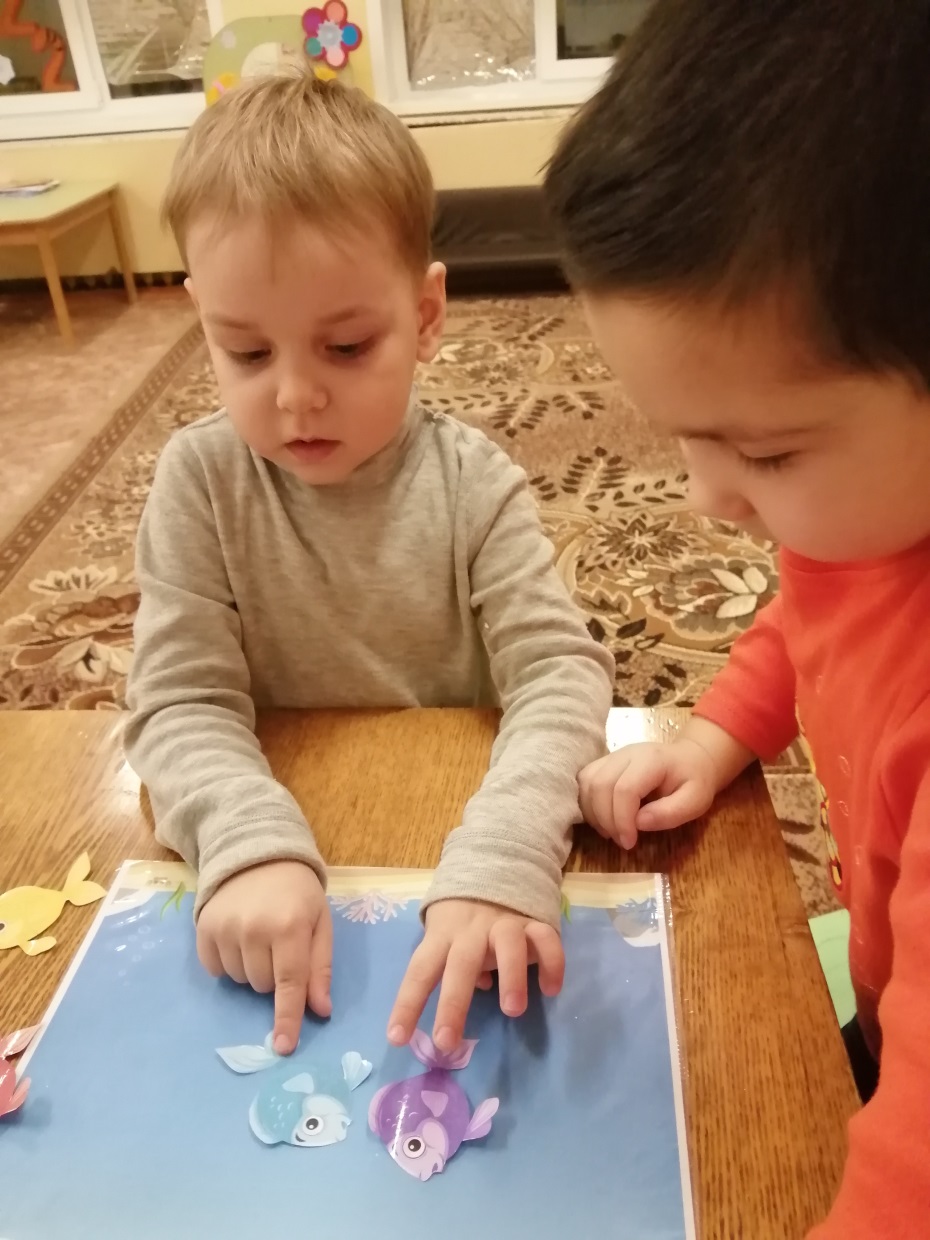 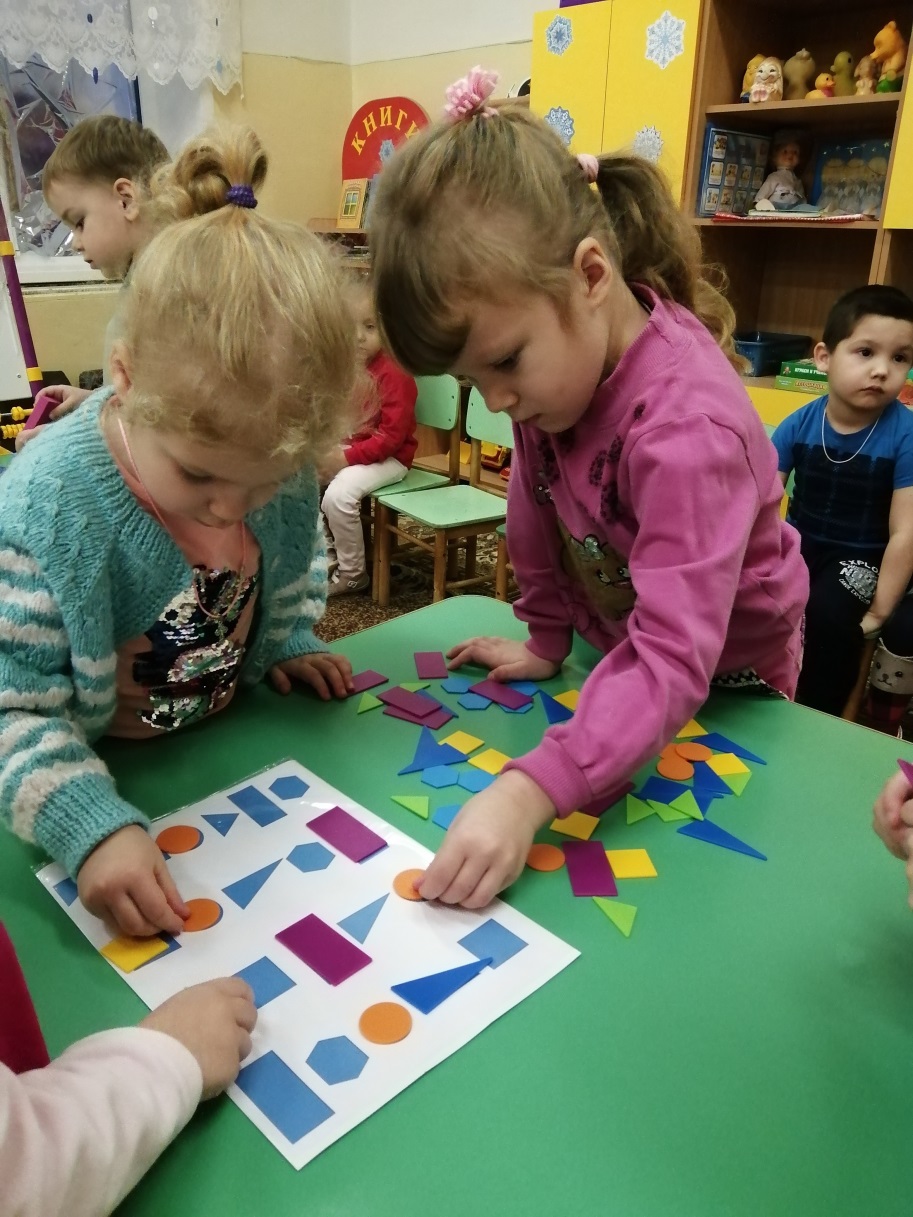 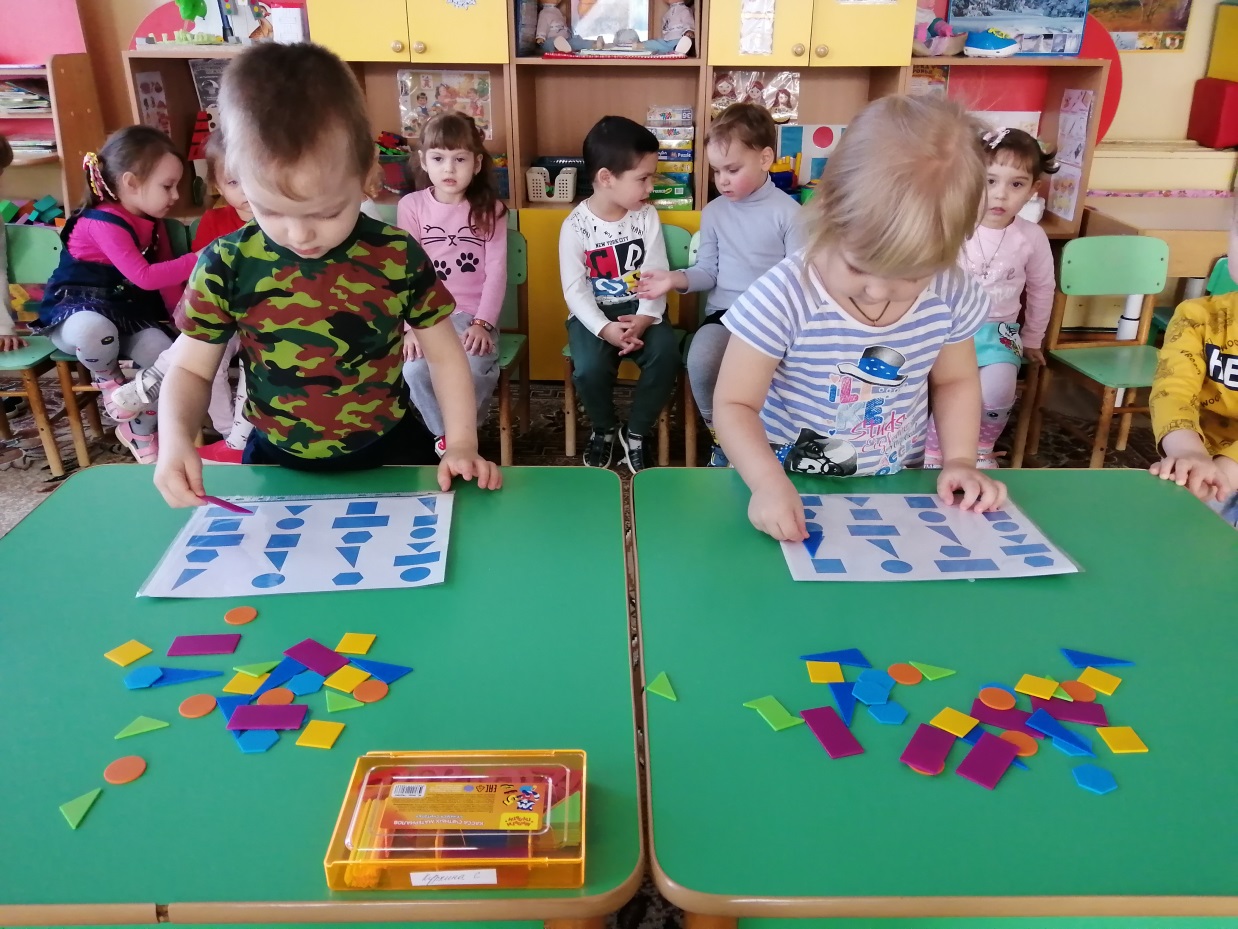 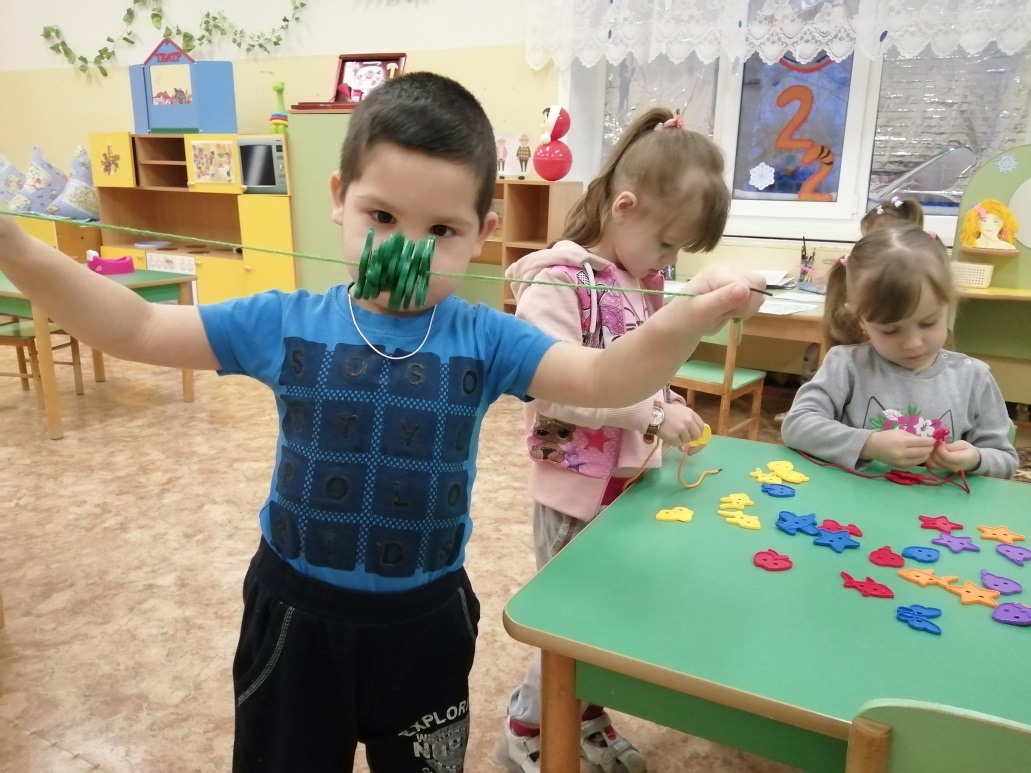 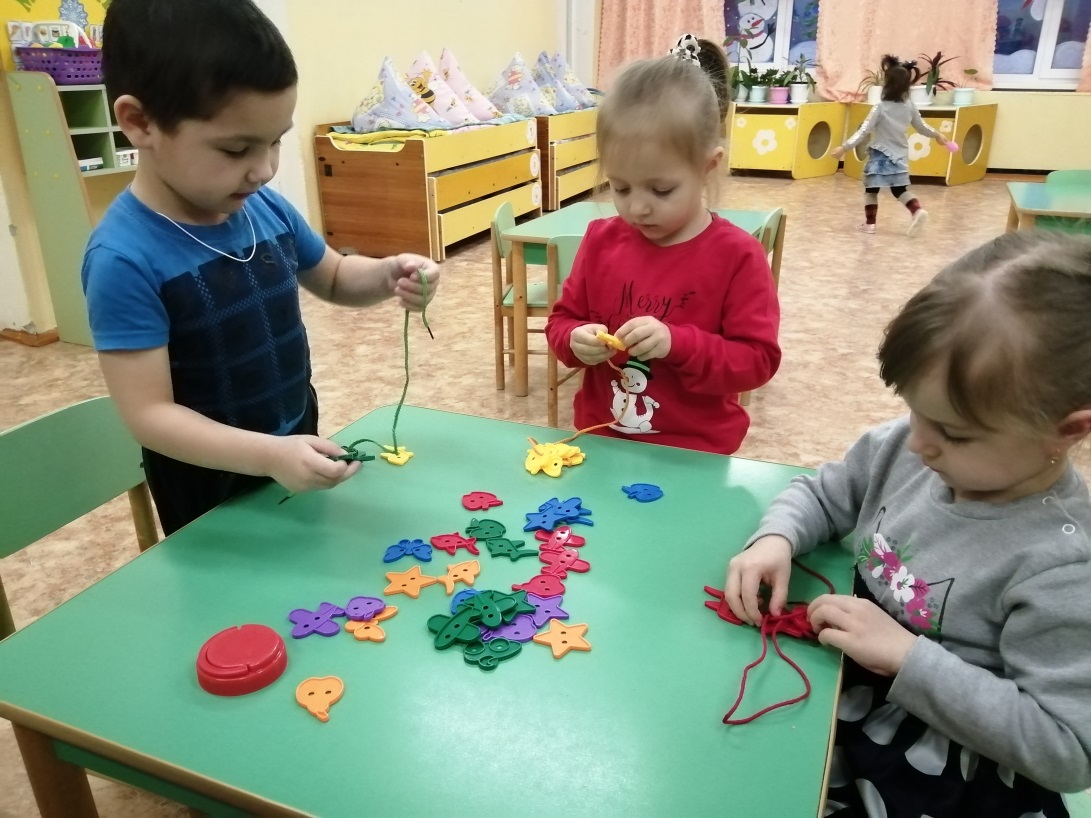 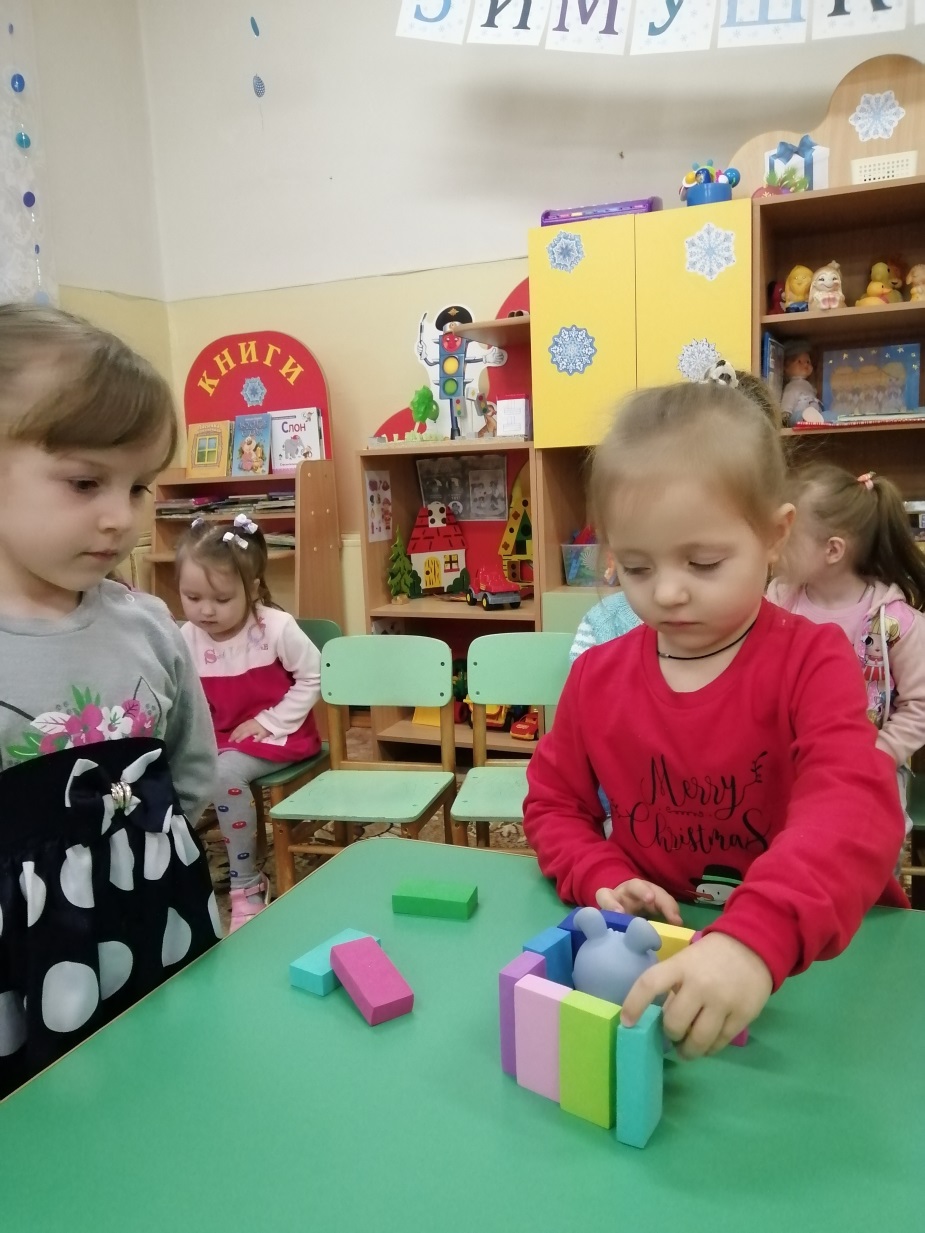 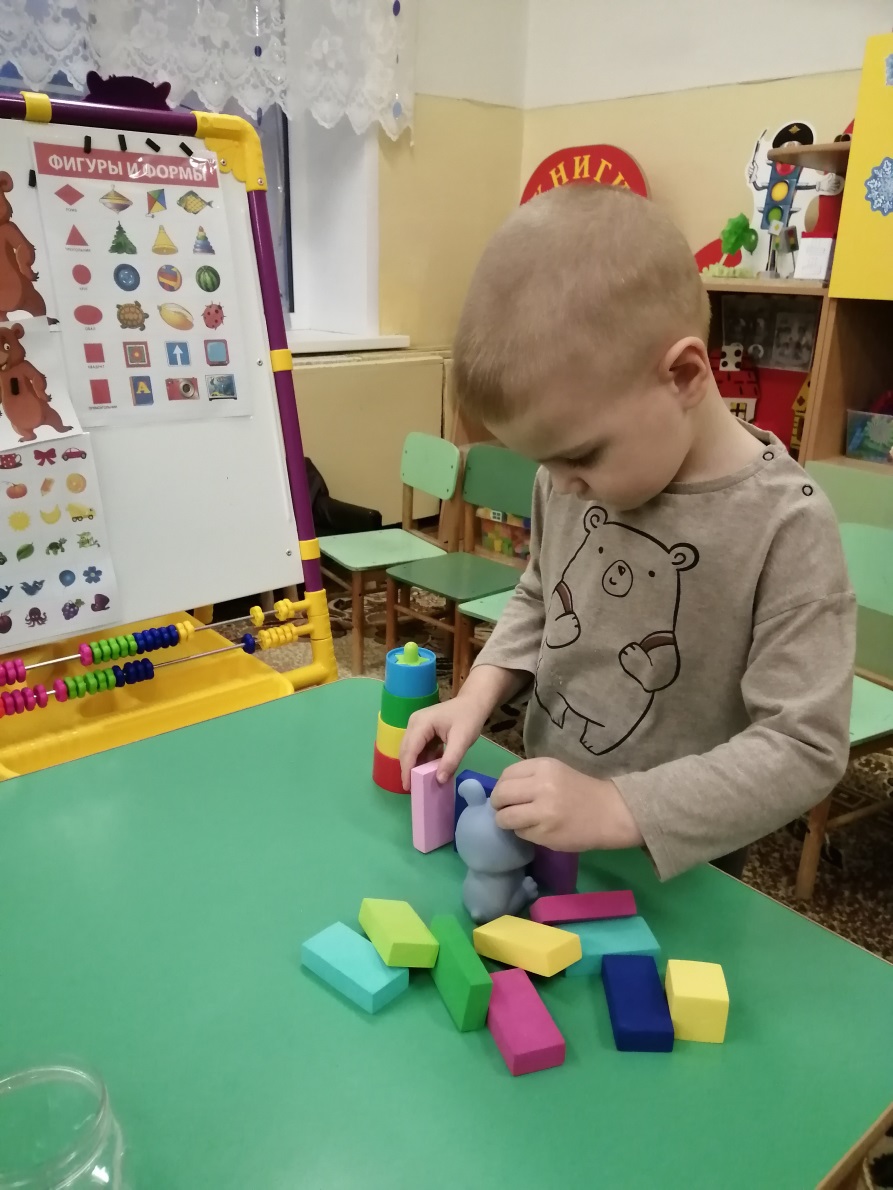